Vocabulary
Y7 German 
Term 2.1 - Week 3
Natalie Finlayson / Rachel Hawkes

Date updated:  14/01/20
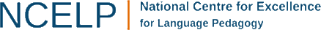 [Speaker Notes: Frequency rankings of vocabulary introduced this week (1 is the most common word in German): 

2.1.3 - mag [151] mögen [151] ihn (him/it) [93] sie (her/it) [10] die Fremdsprache [1791] die Kunst [468] die Naturwissenschaft [3772] das Fach [208/698] die Mathematik [1827] Deutsch [105]

Frequency rankings of vocabulary revisited this week (1 is the most common word in German): 

1.2.7 - sind [3] bekommen [234] ich wünsche mir [8, 684, 64] [234] die Kirche [519] die Familie [310] die Idee [641] die Woche [209] schön [164] früh [322] spät [171]

1.2.1 - wohnen [380] schreiben [245] spielen [197] reden [356] lernen [203] machen [49] Montag [794] die Aufgabe [317] im Klassenzimmer [609/619] im Unterricht [1107] in der Schule [208] mit Freunden [13/327]]
lesen und schreiben
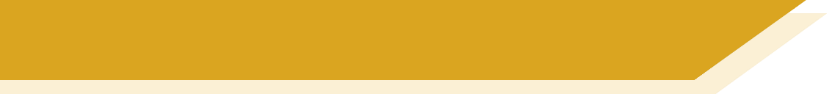 Was ist das?
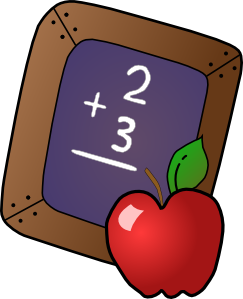 Mathematik
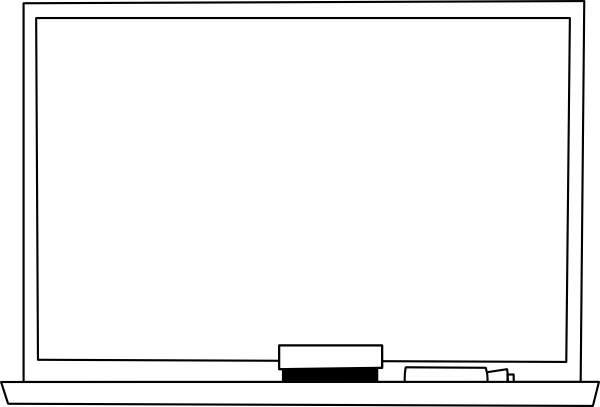 Das ist ein Fach.
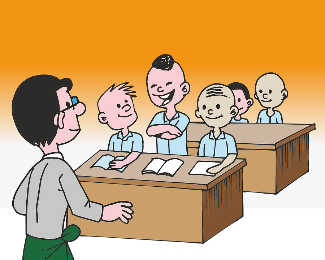 [Speaker Notes: Note: this activity assumes students have pre-learned the target vocabulary for week 2.1.3 on Quizlet.

In this and the slides that follow, students read the clues and decide which picture is the best match. They write the target word. Teacher to note that when used as a school subject, the article is not used.

Teacher asks ‘Was ist Mathematik?’ to elicit the response ‘Mathematik ist ein Fach’. 

Answers revealed on click, students check spelling.]
lesen und schreiben
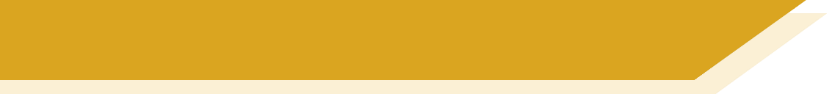 Was ist das?
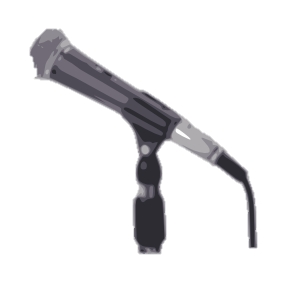 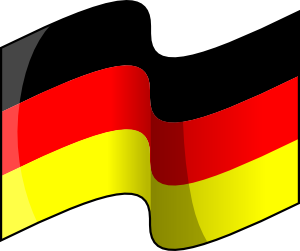 Das ist eine Fremdsprache.
Deutsch
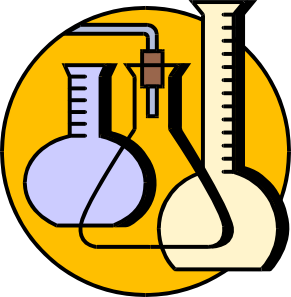 [Speaker Notes: Note: this activity assumes students have pre-learned the target vocabulary for week 2.1.3 on Quizlet.

In this and the slides that follow, students read the clues and decide which picture is the best match. They write the target word. Teacher to note that when used as a school subject, the article is not used.

Teacher asks ‘Was ist Deutsch?’ to elicit the response ‘Deutsch ist eine Fremdsprache’. Alternatively, to practise negation: ‘Ist Deutsch eine Naturwissenschaft? Nein, Deutsch ist keine Naturwissenschaft. Deutsch ist eine Fremdsprache.’

Answers revealed on click, students check spelling.]
lesen und schreiben
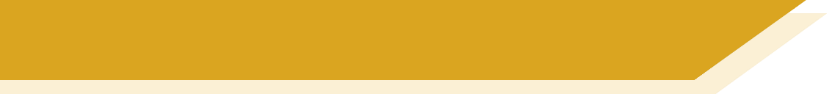 Was ist das?
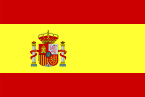 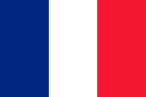 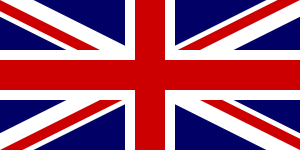 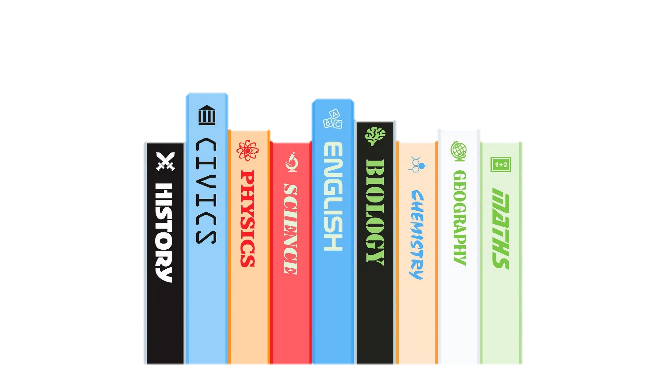 Physik ist …
ein Fach.
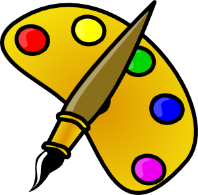 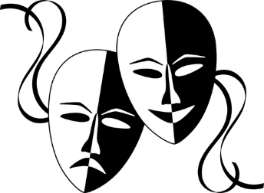 [Speaker Notes: Note: this activity assumes students have pre-learned the target vocabulary for week 2.1.3 on Quizlet.

In this and the slides that follow, students read the clues and decide which picture is the best match. They write the target word together with the indefinite article in their answer books.

Teacher asks ‘Was ist Physik?’ to elicit the response ‘Physik ist ein Fach’. Alternatively, to practise negation: ‘Ist Physik eine Fremdsprache? Nein, Physik ist keine Fremdsprache. Physik ist ein Fach.

Answers revealed on click, students check spelling.]
lesen und schreiben
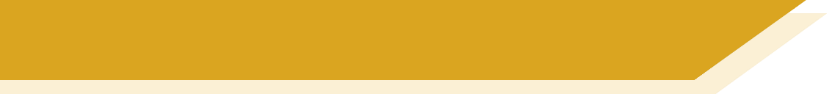 Was ist das?
eine Fremdsprache.
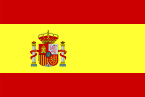 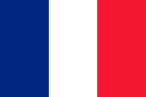 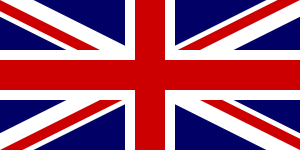 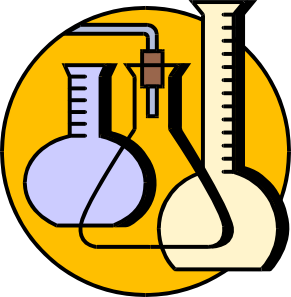 Spanisch ist …
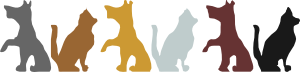 [Speaker Notes: Note: this activity assumes students have pre-learned the target vocabulary for week 2.1.3 on Quizlet.

In this and the slides that follow, students read the clues and decide which picture is the best match. They write the target word together with the indefinite article in their answer books.

Teacher asks ‘Was ist Spanisch?’ to elicit the response ‘Spanisch ist eine Fremdsprache’. Alternatively, to practise negation: ‘Ist Spanisch ein Tier? Nein, Spanisch ist kein Tier. Spanisch ist eine Fremdsprache.

Answers revealed on click, students check spelling.]
lesen und schreiben
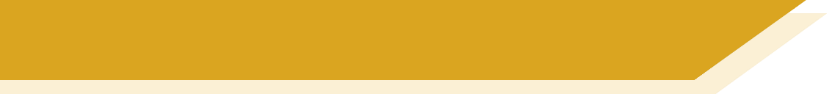 Was ist das?
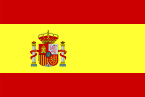 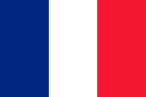 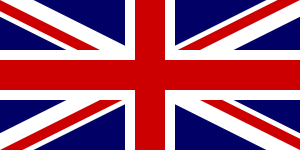 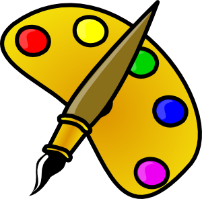 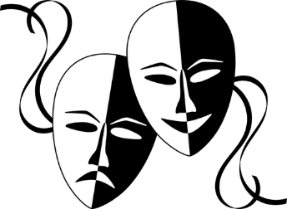 Biologie ist …
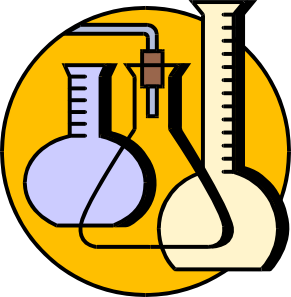 eine Naturwissenschaft.
[Speaker Notes: Note: this activity assumes students have pre-learned the target vocabulary for week 2.1.3 on Quizlet.

In this and the slides that follow, students read the clues and decide which picture is the best match. They write the target word together with the indefinite article in their answer books.

Teacher asks ‘Was ist Biologie?’ to elicit the response ‘Biologie ist eine Naturwissenschaft’. Alternatively, to practise negation: ‘Ist Biologie eine Fremdsprache? Nein, Biologie ist keine Fremdsprache. Biologie ist eine Naturwissenschaft.

Answers revealed on click, students check spelling.]
lesen und schreiben
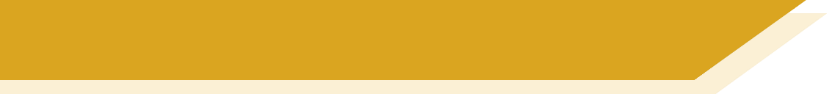 Was ist das?
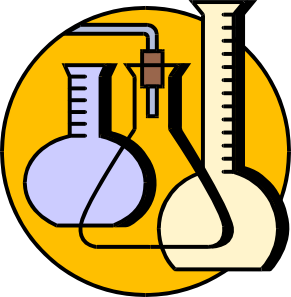 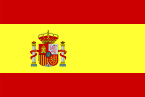 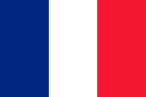 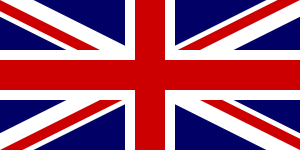 Musik ist …
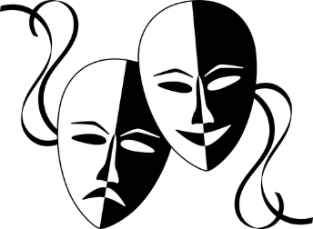 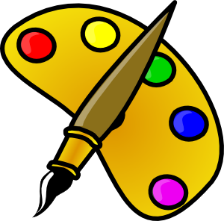 eine Kunst.
[Speaker Notes: Note: this activity assumes students have pre-learned the target vocabulary for week 2.1.3 on Quizlet.

In this and the slides that follow, students read the clues and decide which picture is the best match. They write the target word together with the indefinite article in their answer books.

Teacher asks ‘Was ist Musik?’ to elicit the response ‘Musik ist eine Kunst’. Alternatively, to practise negation: ‘Ist Musik eine Fremdsprache? Nein, Musik ist keine Fremdsprache. Musik ist eine Kunst.

Answers revealed on click, students check spelling.]
sprechen
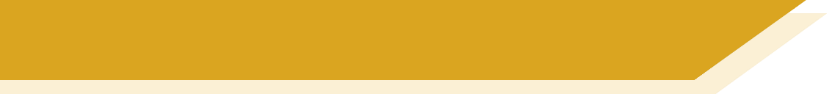 Mein Lieblingsschulfach
Was ist dein Lieblingsfach? Frag deinen Partner / deine Partnerin!
Mia, was ist dein Lieblingsfach?
Mein Lieblingsfach ist Musik!
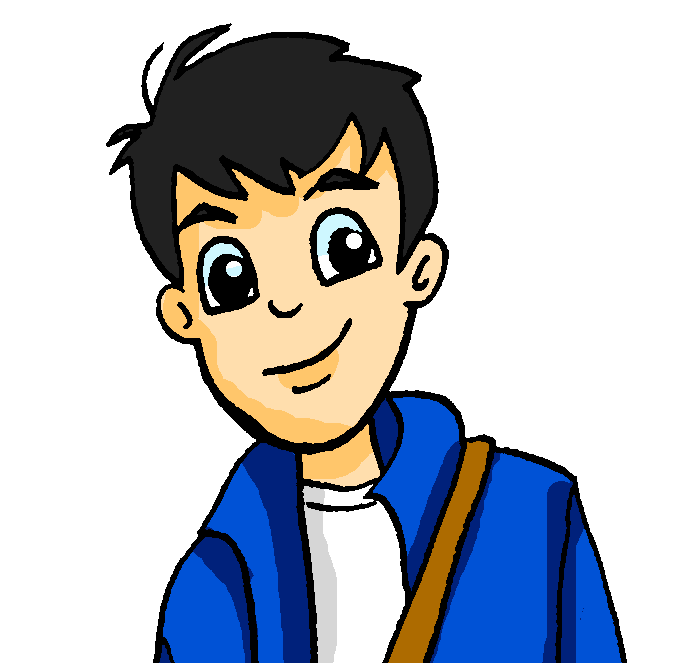 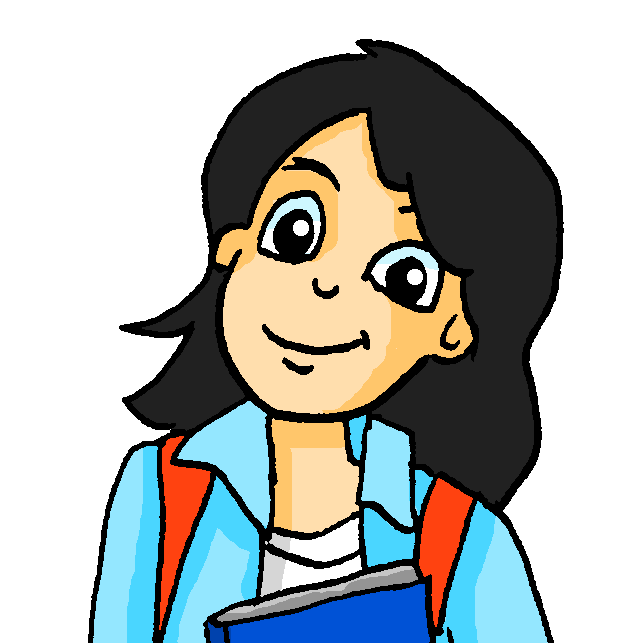 Remember!

mein(e) - my
dein(e) - your
[Speaker Notes: Quick spoken activity to practise new vocabulary and revise prefix Lieblings-,as well as possessives mein/dein.

Students work in pairs to complete the activity. Teacher can elicit some responses by asking students about their partners., e.g. ‘Was ist Sarahs Lieblingsfach?’ ‘Sarahs Lieblingsfach ist Kunst’.]
Remember!

der, die, das – the
ein, eine, ein – a
kein, keine, kein – not a
hören / sprechen
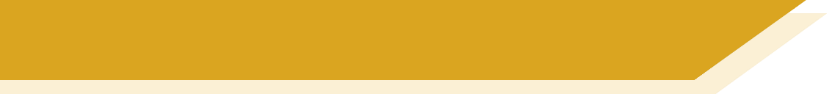 Was bin ich?
Ich bin kein Auto und kein Bus. Was bin ich?
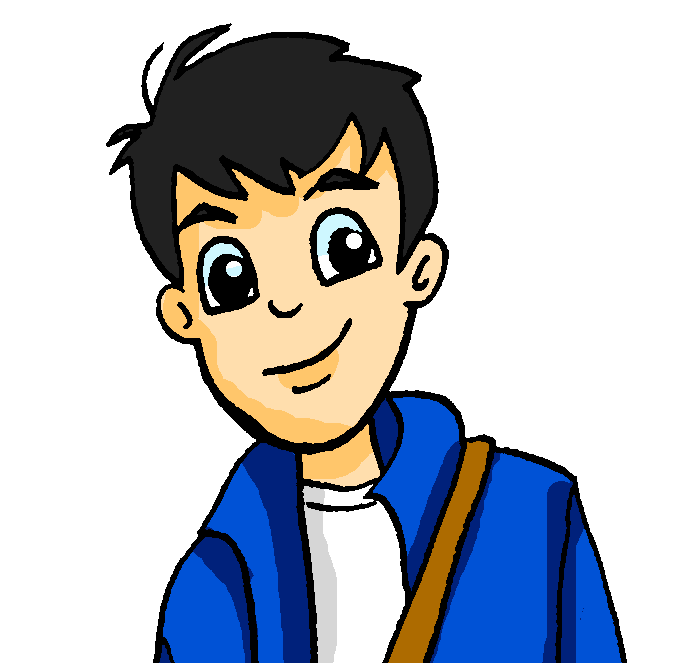 Das Fahrrad …
Du bist ein Fahrrad!
___
Nein, ich bin kein Fahrrad!
___
Der Zug …
Du bist ein Zug!
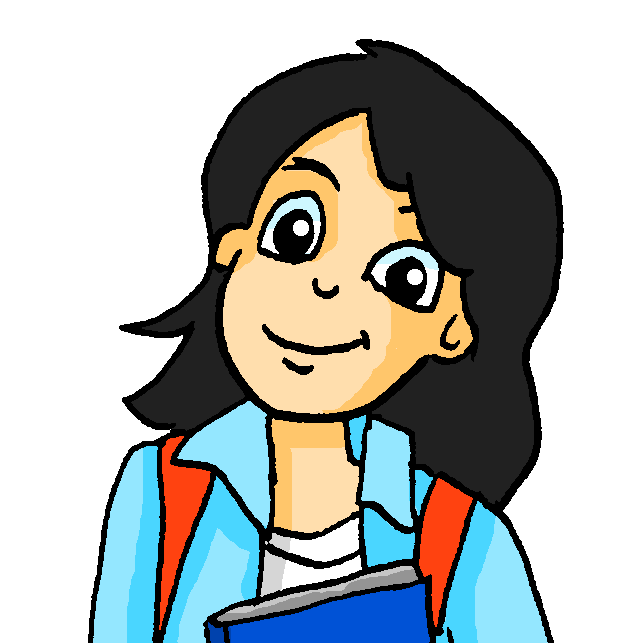 ___
Ja! Ich bin ein Zug!
___
[Speaker Notes: This slide prepares students for the vocabulary revisit task that follows by revising definite and indefinite articles in the nominative case, and negative forms.

1/ Students read Wolfgang’s question and try to think of a suitable answer. They may guess der Zug, das Fahrrad …
2/ Teacher brings up a possible answer, das Fahrrad, and the partial sentence ‘Du bist ___ Fahrrad.’
3/ Ask students to guess the missing word. They may need a reminder about the difference in meaning between das and ein. Which is more natural in English here? ‘a’ or ‘the’? And what is the translation? 
4/ Reveal answer (ein) on click.
5/ Bring up the third speech bubble. What is the negation of ‘ein Fahrrad?’
6/ Bring up solution.
7/ Repeat steps 1-4 for der Zug.]
hören / sprechen (1/2)
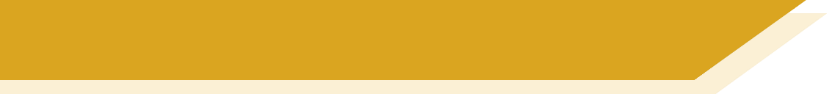 Was bin ich?
bekommen
im Unterricht
die Idee
die Kirche
schön
zu Hause
der Montag
die Familie
schreiben
im Garten
früh
in der Schule
das Fahrrad
machen
am Marktplatz
die Woche
lernen
die Aufgabe
spät
[Speaker Notes: Vocabulary revisit using the Was bin ich? role cards, which can be found on the portal alongside this resource.

Here, Partner A reads the sentences on their role card. Partner B listens and answers ‘Du bist …’ followed by one of the words on the board.

Prompts (Partner(in) A)

1) Ich bin ein Vater, eine Mutter, ein Junge und ein Mädchen. Was bin ich? (die eine Familie)
2) Ich bin sieben Tage. Was bin ich? (die  eine Woche)
3) Ich bin Arbeit. Was bin ich? (die  eine Aufgabe)
4) Ich bin nicht hässlich. Was bin ich? (schön)
5) Ich habe eine Tür. Was bin ich? (die  eine Kirche)]
hören / sprechen (1/2)
Was bin ich? (Antworten)
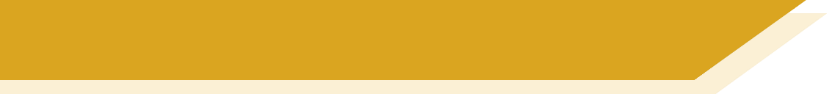 Ich bin ein Vater, eine Mutter, ein Junge und ein Mädchen. Was bin ich?Ich bin ... eine Familie! 

Ich bin sieben Tage. Was bin ich?Ich bin ... eine Woche!

Ich bin Arbeit. Was bin ich?Ich bin ... eine Aufgabe!
Ich bin nicht hässlich. Was bin ich? Ich bin ... schön!

Ich habe eine Tür. Was bin ich? Ich bin ... eine Kirche!
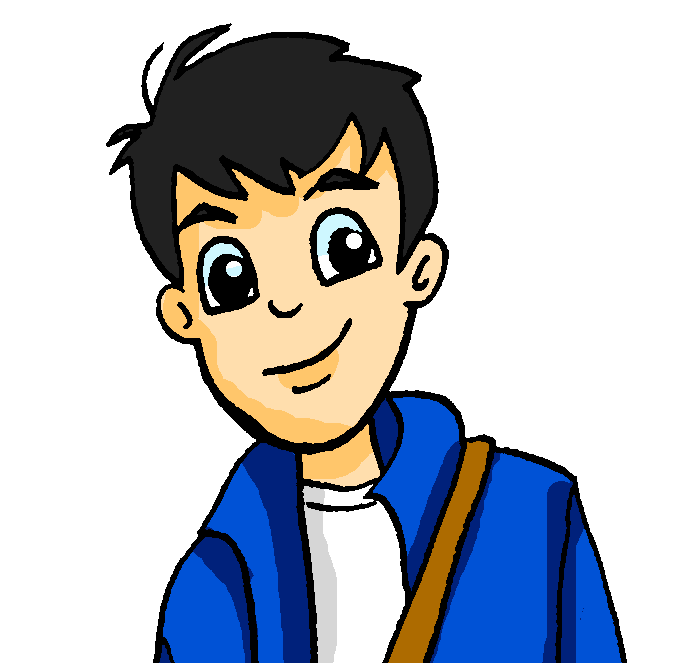 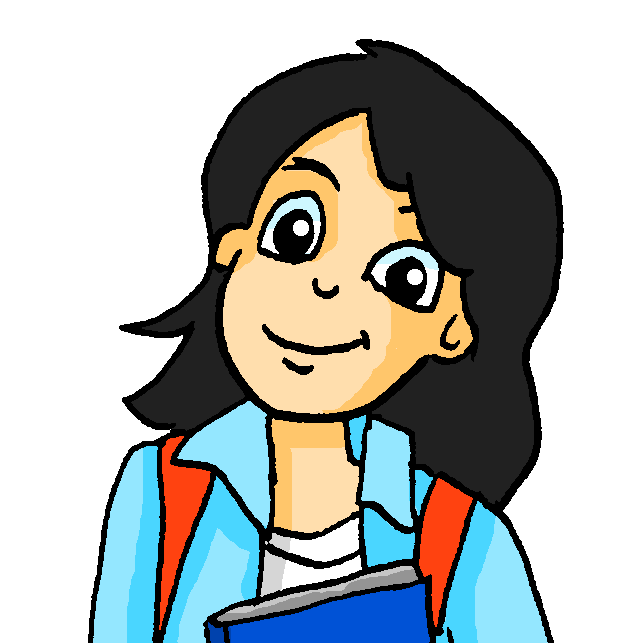 [Speaker Notes: Answers revealed on clicks.]
Remember!

use nicht to say you are not doing something.
hören / sprechen
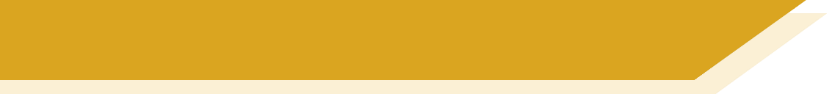 Wo bin ich?
Ich singe jede Woche hier. Wo bin ich?
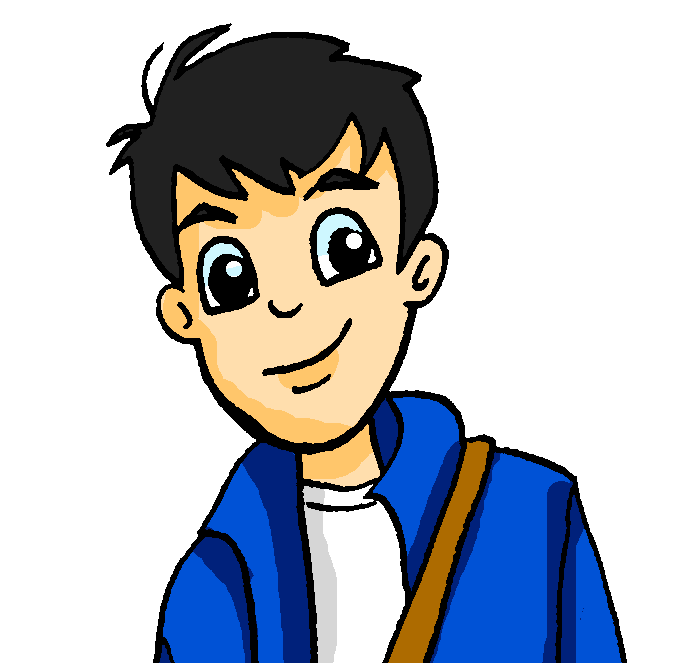 Bist du in der Schule?
___ ___
Nein, ich bin nicht in der Schule!
___ ___
Bist du in der Kirche?
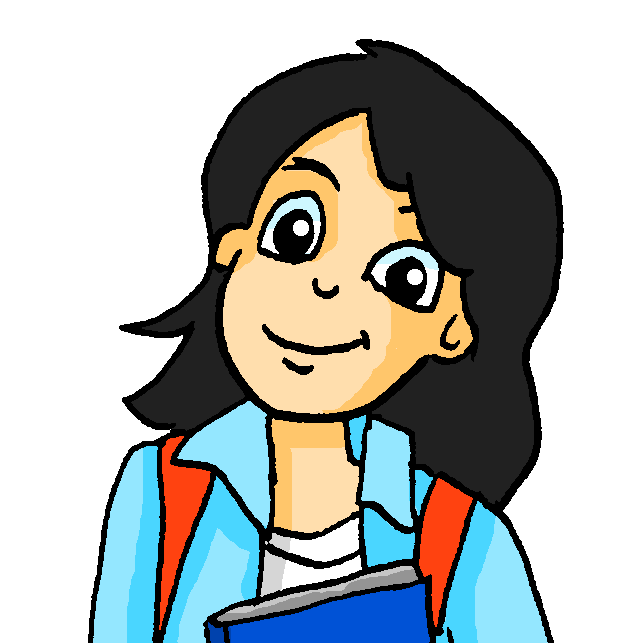 ___ ___
Ja! Ich bin in der Kirche!
[Speaker Notes: This slide prepares students for the vocabulary revisit task that follows by revising closed question formation, and use of nicht to negate a sentence.

1/ Students read Wolfgang’s question and try to think of a suitable answer. They may guess in der Schule, in der Kirche, im Zimmer …
2/ Teacher brings up a possible answer, in der Schule, and the partial sentence ‘___ ___ in der Schule.’
3/ Ask students to guess the missing word. Students may need reminding about word order change in question formation, and the du form of sein.
4/ Reveal answer (bist du) on click.
5/ Bring up the third speech bubble. What is the negation of ‘Ich bin in der Schule?’
6/ Bring up solution.
7/ Repeat steps 1-4 for in der Kirche.]
hören / sprechen (2/2)
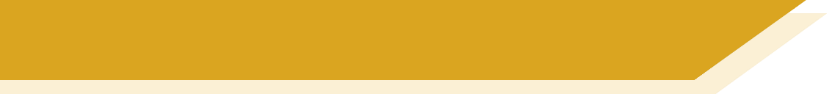 Wo bin ich?
bekommen
im Unterricht
die Idee
die Kirche
schön
zu Hause
der Montag
die Familie
schreiben
im Garten
früh
in der Schule
das Fahrrad
machen
am Marktplatz
die Woche
lernen
die Aufgabe
spät
[Speaker Notes: Vocabulary revisit using the Wo bin ich? role cards, which can be found on the portal alongside this resource.

Here, Partner B reads the sentences on their role card. Partner A listens and answers ‘Du bist …’ followed by one of the words on the board.

Prompts (Partner(in) B)

1) Es gibt hier ein Klassenzimmer. Wo bin ich? (in der Schule)
2) Der Lehrer redet viel. Wo bin ich? (im Unterricht)
3) Ich spiele mit Freunden Fußball. Wo bin ich? (im Garten)
4) Ich wohne hier. Wo bin ich? (zu Hause)
5) Es gibt hier eine Kirche. Wo bin ich? (am Marktplatz)]
hören / sprechen (2/2)
Was bin ich? (Antworten)
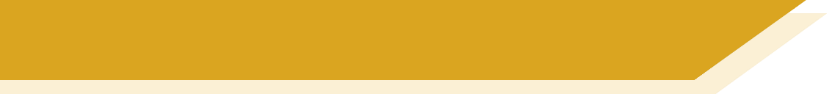 Es gibt hier ein Klassenzimmer. Wo bin ich? Ich bin ... in der Schule! 

Der Lehrer redet viel. Wo bin ich? Ich bin ... im Unterricht!

Ich spiele mit Freunden Fußball. Wo bin ich? Ich bin ... im Garten!
Ich wohne hier. Wo bin ich? Ich bin ... zu Hause!

Es gibt hier eine Kirche. Wo bin ich? Ich bin ... am Marktplatz!
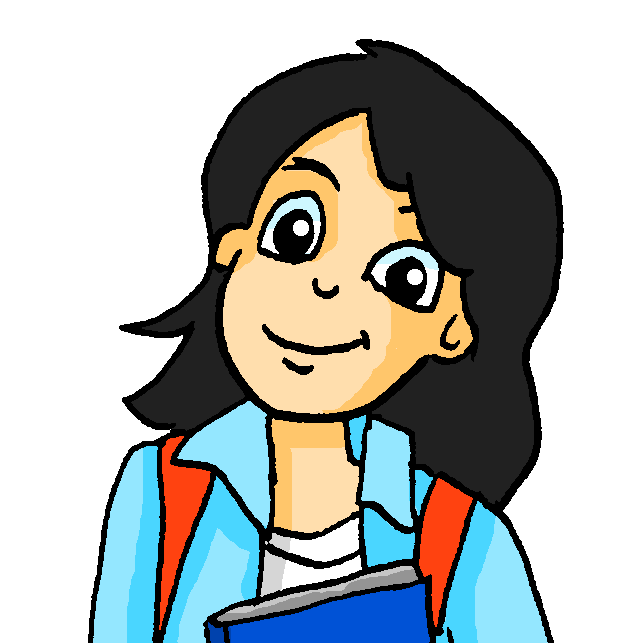 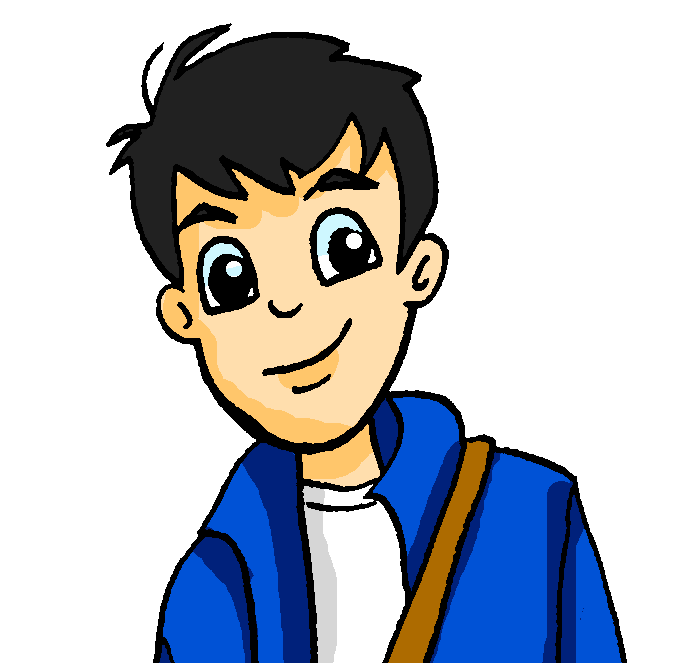 [Speaker Notes: Answers revealed on clicks.]